Milinkovic I, Polovina M, Coats AJ, Rosano G, Seferovic PM
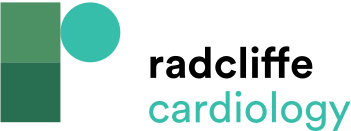 Guideline-directed Therapy in Elderly Patients in Registries
Citation: Cardiac Failure Review 2022;8:e17.
https://doi.org/10.15420/cfr.2021.14
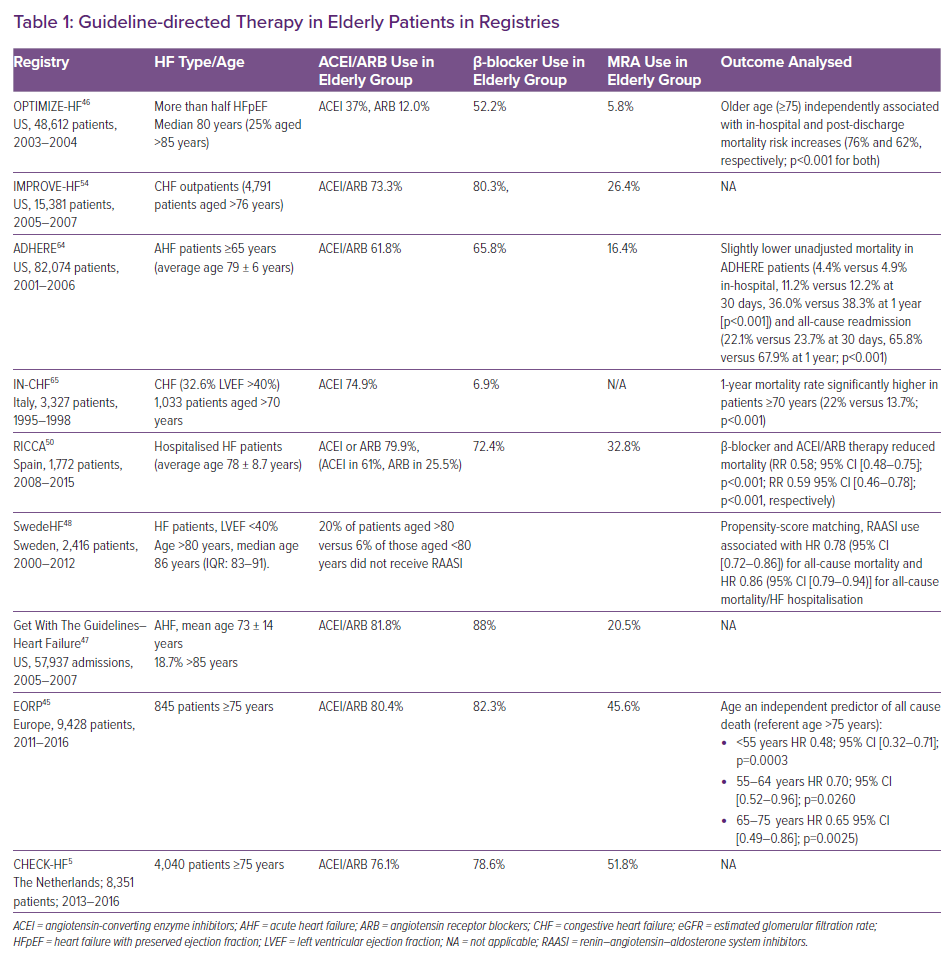